Touch of the Master
Matthew 9:18-26
Urgent Plea (18-19)
Mark 5:21-43, Luke 8:41-56
Unplanned Pause (20-22)
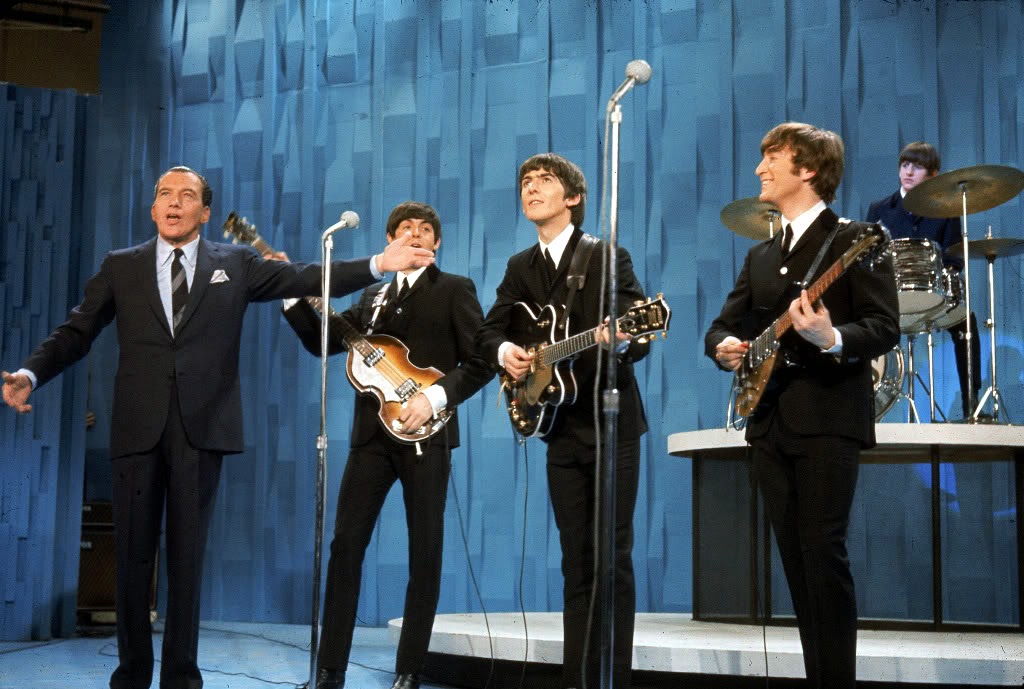 Unplanned Pause (20-22)
The disease:
	A 12-year problem
	A financial problem
	A social problem
Unplanned Pause (20-22)
Touching the Master:
	Tassels of prayer: Num 15:38-39
	Immediate healing
Unplanned Pause (20-22)
The Master’s touch
	Affection: He calls her daughter
	Faith: 
	Well: Physical health & Spiritual health
Unprecedented Phenomenon (23-26)
Why does Jesus say she is asleep?
	Lazarus: John 11:11
	Stephen: Acts 7:60
	500 witnesses: 1 Cor 15:6
The girl’s death was not final
Before Jesus’ authority death must flee
Death is stripped of its power
Unprecedented Phenomenon (23-26)
About the father: 
	His name was Jairus: Mk 5:22
	Synagogue Official: 
	He demonstrated faith:
Unprecedented Phenomenon (23-26)
3 aspects of faith:
	Knowledge: What does one believe
	Intellectual Ascent: Conviction this is true.
	Personal Trust: Acting in faith
Unprecedented Phenomenon (23-26)
Jairus’ faith:
	Respect: He bowed
	Jesus counters his fear with his faith
	He believed in resurrection
Unprecedented Phenomenon (23-26)
Jesus was available
Jesus was empathetic 
Jesus was touchable